Chapter 3: risk measurement
A way of calculating risk
Topic 3.1
CHARACTERISTICS OF RISK DATA
DATA
Factual information
 Information in form of facts or figures
 Acquired from experiments, surveys, etc
 Used as a basis for making calculations or drawing conclusions
Importance
 Better loss prediction leads to an appropriate response towards risk
  It is important to analyze risk in terms of frequency and severity
Characteristic of risk data
Techniques for representing risk data
Topic 3.2
DATA COLLECTION METHOD
Sources of data (published data)
THE GOVERNMENT: Statistics provided by the government such as basic information on population, government income and expenditure, etc. are all collected and available to the general public.
BANK NEGARA MALAYSIA: Information related to insurance companies (insurers) obtained by BNM which the insurers need to submit for regulatory purposes.
Sources of data (published data)
The main drawback of using published sources of data is the fact that the insurers had no control over how the data was created in the first place.
Methods of collecting/ gathering data
Direct observation
Interviews
Experiments
Questionnaires
Methods of collecting/ gathering data
1.	DIRECT OBSERVATION

Risk manager directly come to a particular place to gather data
Example: a risk manager could observe the number of times that defective products were produced
Advantages: most accurate method, limited ambiguity, not to rely on the interpretation of others
Disadvantages:  cost of collecting data is expensive
Methods of collecting/ gathering data
2.	INTERVIEWS

Risk manager interviews a particular person/ group of people to gather data
Example: a risk manager interviews a client in order to find out information about the risk faced by the client
Advantages: face to face, attitude study
Disadvantages:  possibility of error, wrong interpretation
Methods of collecting/ gathering data
3.	EXPERIMENTS

Risk manager develops a set of new experiment to create new loss control device so as to collect data
Example: a risk manager develops an experiment on new design of safety belt
Advantages: improve effectiveness of loss control device
Disadvantages:  time consuming, expensive
Methods of collecting/ gathering data
4.	QUESTIONNAIRES

Risk manager designed a form and sent to people for their completion and receive the completed form so as to collect data
Example: a risk manager designed questionnaires to ask clients on their perception toward certain insurance policy
Advantages: speed, cost saving
Disadvantages:  poor response rate, incomplete answers
Topic 3.3
THE MEASUREMENT OF RISK
Risk measurement
Process of evaluating the importance of an exposure of risk to an organization

Importance: pricing of individual contracts, management of insurance and reinsurance companies & overall regulation of the industry

It provides fundamental support to decision making within the insurance industry
HOW TO MEASURE THE RISK?
MEASURING FREQUENCY & SEVERITY
MEASURING FREQUENCY & SEVERITY
Measuring Frequency Example:
	A construction company had 1,000 workers in each of the past 10 years and over the 10 years period there were 2,000 workers injured. What is the probability that the particular worker will be injured per year?
Answer:
	Probability of a loss exposure	= Number of losses
					   Number of exposures
					= 2,000/ 10,000
					= 0.2
(A particular worker becoming injured would be 0.2 or 20% per year)
MEASURING FREQUENCY & SEVERITY
Measuring Severity Example:
	A construction company had 1,000 workers in each of the past 10 years and over the 10 years period there were 2,000 workers injured. The 2,000 workers injured cost RM4,000,000. What is the average severity per occurrence?
Answer:
	Average severity per occurrence	= Amount of losses
					   Number of losses
					= 4,000,000/ 2,000
					= RM2,000
(each worker injury imposed RM2,000 loss on the construction company)
Reasons to measure potential severity
To classify the risks into critical, important, or unimportant exposures. The potential losses should be ordered in importance according to their loss severity.

To determine the amount of insurance to buy. Over insuring will result in unnecessary costs, while inadequate cover may mean unbearable costs.
Relationship between  loss frequency & severity
Risk measurement stage 1
Identify the technique to represent the risk data
Construct bar chart from raw data
Use frequency distributions to represent suitable data
Ways of presentation of risk data
Frequency distribution
Relative frequency
Cumulative frequency
Histogram
THE PROBABILITY – EXAMPLE 1
The frequency distribution table is given as below:
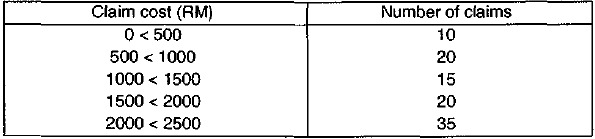 THE PROBABILITY – EXAMPLE 1
Based on the following, calculate:-
a) Relative frequency for all level of claims. (5 marks)
b) Cumulative frequency for all level of claims. (5 marks)
c) Percentage of claims: (5 marks)
i) less than RM500            ii) less than RM1,500
iii) more than RM1,000    iv) more than RM2,000.
d) Present the data above using histogram.(5 marks)
THE PROBABILITY – EXAMPLE 1a) Relative frequency for all level of claims
THE PROBABILITY – EXAMPLE 1b) Cumulative frequency for all level of claims
THE PROBABILITY – EXAMPLE 1c) Percentage of claims
THE PROBABILITY – EXAMPLE 1d) Histogram
Risk measurement stage 2
Represent the frequency distribution
Represent the severity distribution
Find the expected value
THE PROBABILITY – EXAMPLE 2
SSO Insurance Bhd has been running a special scheme for the owners of medium sized grocery shops. The scheme provides burglary insurance cover and has been running for a year with eight hundred shops. The loss record for the year 2006 is as follows:
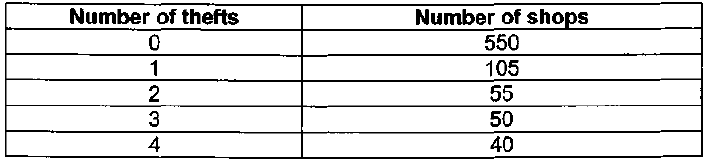 THE PROBABILITY – EXAMPLE 2
i) Change the above frequency distribution into a probability distribution.(5 marks)
ii) What is the probability of an event of theft happening and the probability of a shop having more than one loss? (4 marks)
iii) What is the expected number of theft per shop? (6 marks)
THE PROBABILITY – EXAMPLE 2i) Probability Distribution
THE PROBABILITY – EXAMPLE 2ii) Probability of an event of theft happening is    0.13
THE PROBABILITY – EXAMPLE 2ii) Probability of a shop having more than one loss is 0.07 + 0.06 + 0.05 = 0.18
THE PROBABILITY – EXAMPLE 2iii) The expected number of theft per shop is 0.65
Topic 3.4
PRESENTATION OF RISK DATA
Presentation of risk data
Tables
Graphs
Bar charts
Pie charts
Histogram
Presentation of risk data - TABLE
Presentation of risk data - GRAPH
Presentation of risk data – BAR CHARTS
Presentation of risk data – pie CHARTS
Presentation of risk data – histogram
revision
Group activity:DISCUSS AND ANSWER
Individual assignment
FIND ANY IMPORTANT STATISTIC/DATA RELATED TO INSURANCE FROM ANY OF THESE SOURCES:

GOVERNMENT WEBSITE 
BNM WEBSITE
INSURANCE COMPANIES OR INSTITUTIONS’ WEBSITE

 NEXT, TRANSFORM ALL THE OBTAINED DATA INTO ANY TYPE OF RISK PRESENTATION DATA BELOW:
TABLES
GRAPHS
BAR CHARTS
PIE CHARTS
HISTOGRAM